Внешнеэкономическая деятельность
ежегодно
Внешнеторговый оборот
Таможенные платежи в бюджет
600 миллиардов долларов
70 миллиардов долларов
Количество таможенных деклараций
5 
миллионов деклараций
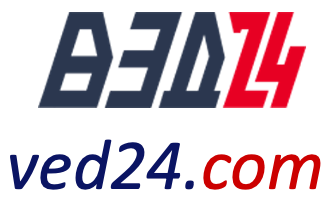 Рост внешней торговли России,  млрд дол
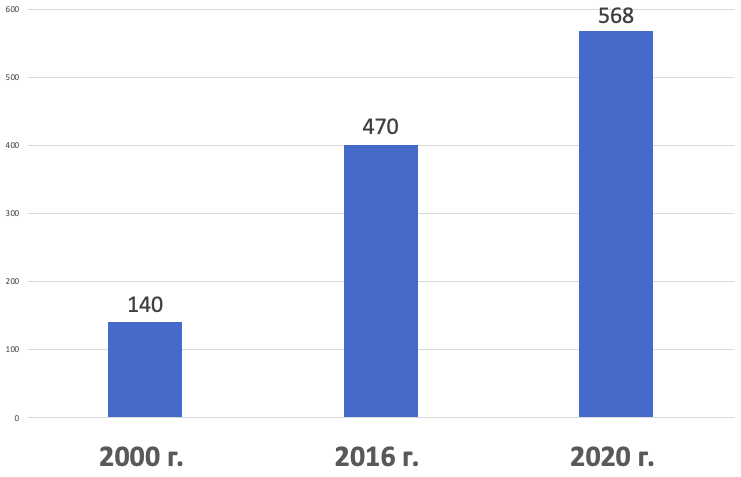 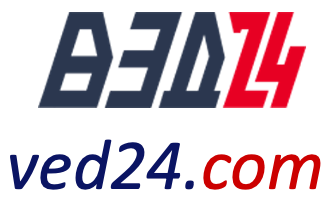 Россия является частью мировой экономики. 
Наша торговля стабильно растет. Мы много продукции экспортируем, много продукции ввозим из-за рубежа. И это несмотря на всякие санкции и торговые войны. 
За последние 20 лет наши внешнеторговые отношения с остальным миром увеличились в 4 раза!!!
Каждый год торгуя на 600 миллиардов долларов мы получаем в бюджет около 70 миллиардов долларов таможенных платежей.
Проблемы ВЭД сегодня
Торговые войны
Национальный протекционизм
Слабость ВТО
Агрессивная экспортная политика многих стран
Ограничения российского экспорта
Разлад в интеграционных группировках
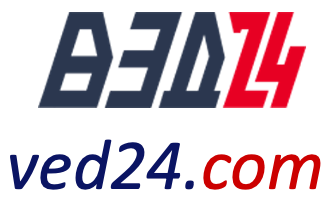 Сегодня начался новый период. Появилось множество проблем внешней торговли. 
Можно выделить главное:
1. Всемирная торговая организация сегодня не отвечает всем запросам участников мировой экономики. Более того, ВТО стала проамериканской организацией. Эти претензии уже звучали много раз. 
2. Использование западными странами политического давления и экономических санкций против Российской Федерации. 
3. Разворот большинства западных стран от глобализации к национальному протекционизму. 
4. Торговые войны.
Проблемы российского экспорта
Экспорт разных стран, млн дол
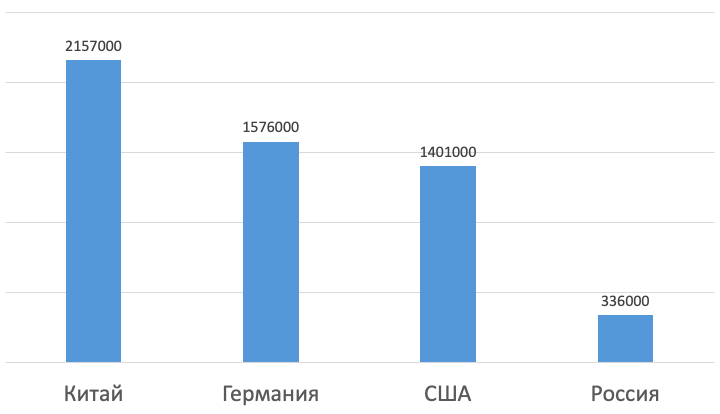 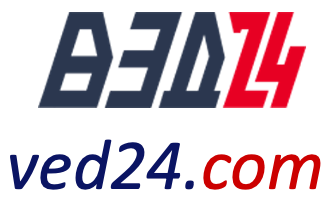 Проблемы российской внешней торговли
Что мы продаем на внешний рынок
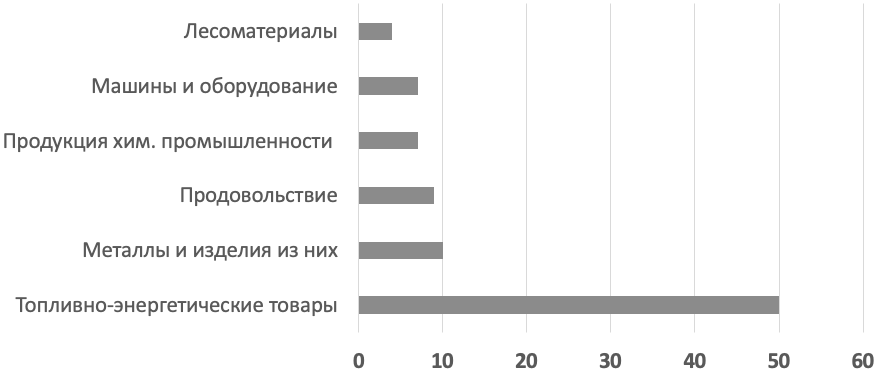 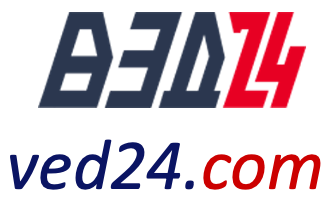 Да, внешняя торговля растет, мы активно торгуем с другими странами. 
Но имеются проблемы. 
Что мы поставляем на мировой рынок?
Нефть, газ и мало обработанные продукты. 
Такая структура экспорта нам досталась из 90-х годов. 
 
Мы экспортируем готовой продукции в 15 раз меньше Китая, в 5 раз меньше Южной Кореи. 
По объемам экспорта мы сильно уступаем ведущим странам мира.
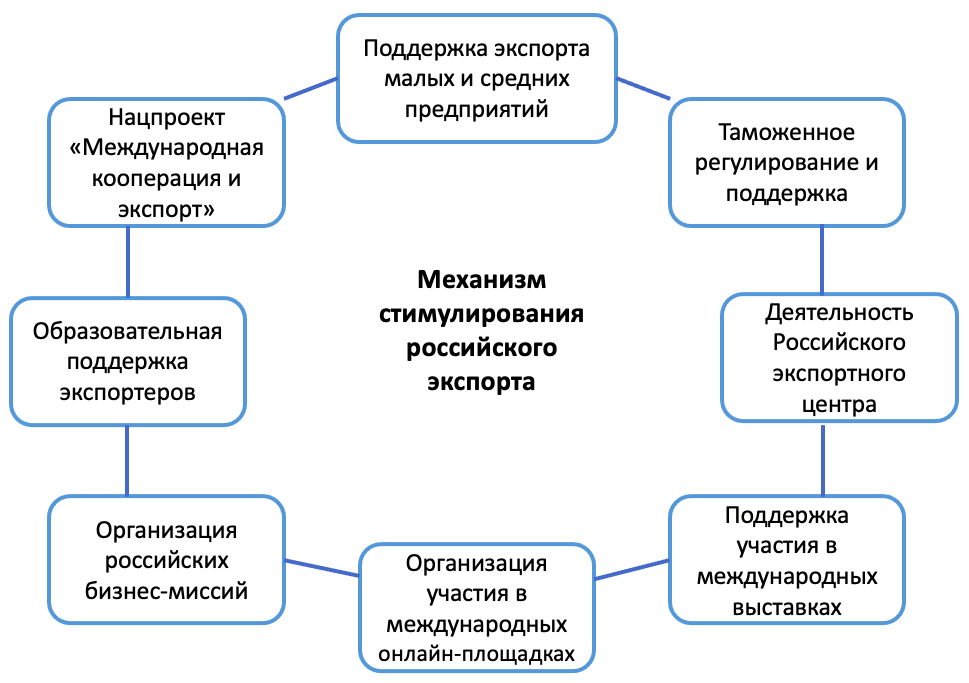 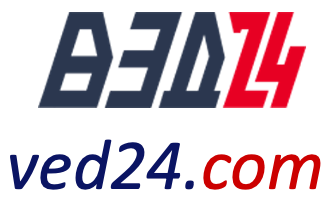 Конечно мало обозначить только направления развития. Должен быть предложен механизм развития экспорта и конкретные мероприятия. 
Только в таком случае можно рассчитывать на развитие российского экспорта.  
Какие меры можно предложить для развития экспорта? 
Некоторые из них уже работают и используются экспортерами. 
1. Возврат экспортного НДС
2. Нулевые ставки пошлин на готовую продукцию. 
 
Но есть новые меры поддержки экспорта. 
Это:
1. Деятельность Российского экспортного центра. 
Оказывается различная поддержка российским экспортерам: информационная поддержка; проводятся бизнес-миссии, международные выставки. Даже может оплачиваться часть транспортных затрат для российских экспортеров.